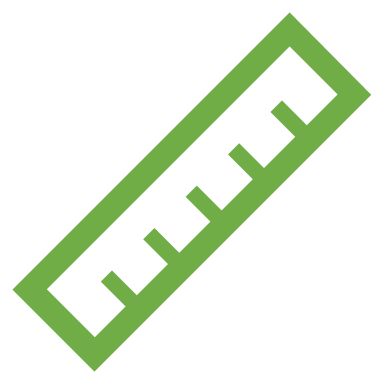 PHÒNG GD&ĐT CẦN GIUỘC
TRƯỜNG THCS PHƯỚC VĨNH ĐÔNG
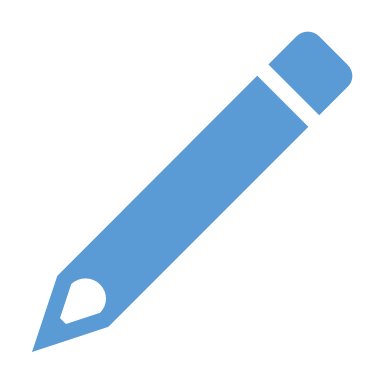 S6-C1-T….
Quan hệ chia hết. Tính chất chia hết(tiết 1)
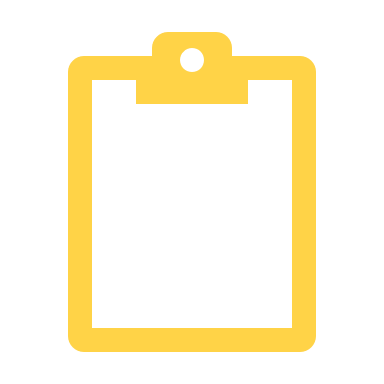 Giáo viên: Lê Thị Ánh Tuyết
HOẠT ĐỘNG MỞ ĐẦU
Viết các phép chia hết và phép chia có dư từ các số đã cho: 45, 42, 6, 5.
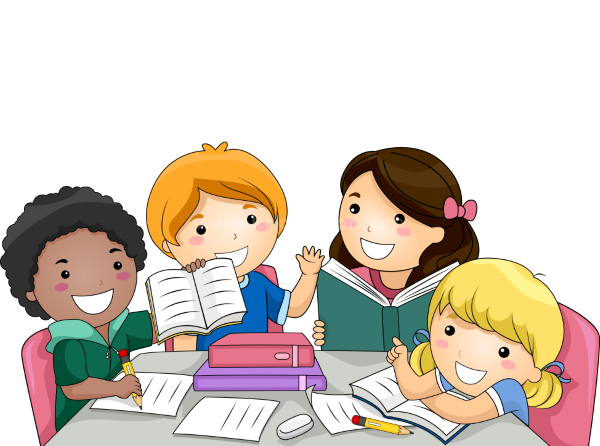 Lớp chia làm 4 nhóm
Chọn 2 nhóm làm nhanh nhất trình bày kết quả
Cả lớp quan sát, lắng nghe, nhận xét
HOẠT ĐỘNG HÌNH THÀNH KIẾN THỨC
Lớp 6A có 6 tổ học sinh. Để tổ chức liên hoan cho lớp, cô Ngân đã mua 42 chiếc bánh ngọt và 45 quả quýt. Cô Ngân có thể chia đều số bánh ngọt và số quả quýt cho 6 tổ được không? Vì sao?
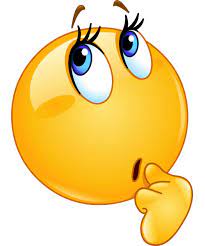 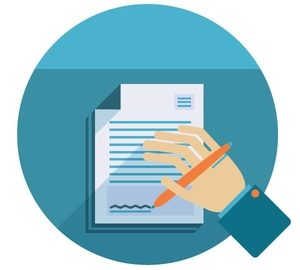 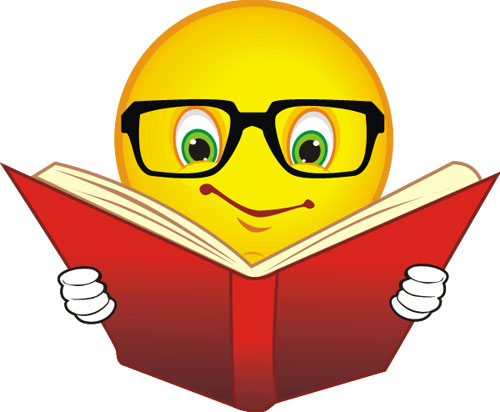 I. Quan hệ chia hết
1. Khái niệm về chia hết
HOẠT ĐỘNG HÌNH THÀNH KIẾN THỨC
Hoạt động 1:
      + Thực hiện phép tính 42 : 6; 45 : 6
      + Trong hai phép tính trên, phép chia nào là phép chia hết, phép chia nào là phép chia có dư.
Giải
+ 42 = 6.7 nên 42 chia hết cho 6
+ 45 chia cho 6 dư 3 nên 45 không chia hết cho 6
Hoạt động cá nhân
HOẠT ĐỘNG HÌNH THÀNH KIẾN THỨC
Khi nào số a chia hết cho số      và số a không chia hết cho số         ?
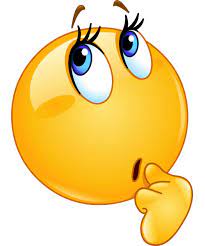 - Giới thiệu khái niệm ước và bội của một số.
- Yêu cầu học sinh đọc khái niệm trong SGK.
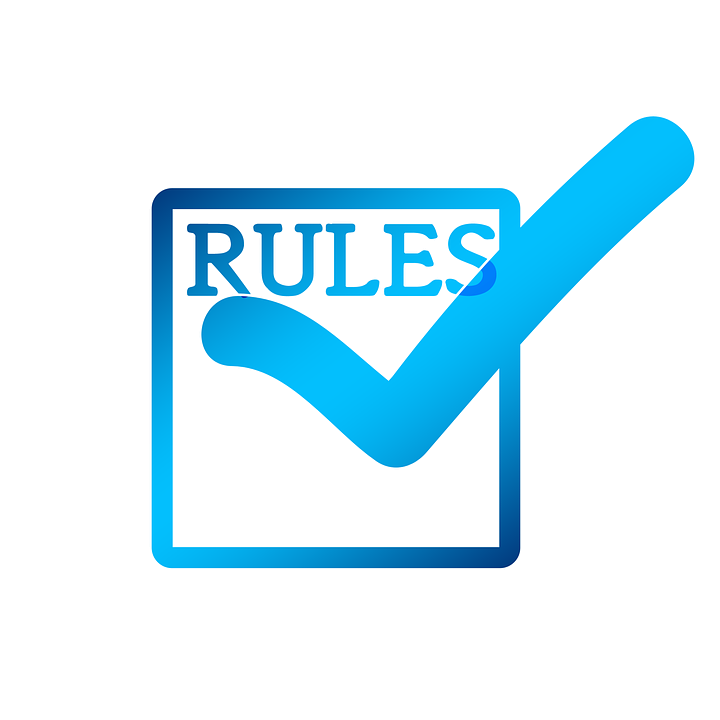 HOẠT ĐỘNG HÌNH THÀNH KIẾN THỨC
a) Khái niệm
Cho hai số tự nhiên a và b (         ). 
+ Nếu có số tự nhiên q sao cho a = b.q thì ta nói a chia hết cho b. 
+ Khi a chia hết cho b, ta nói a là bội của b và b là ước của a.
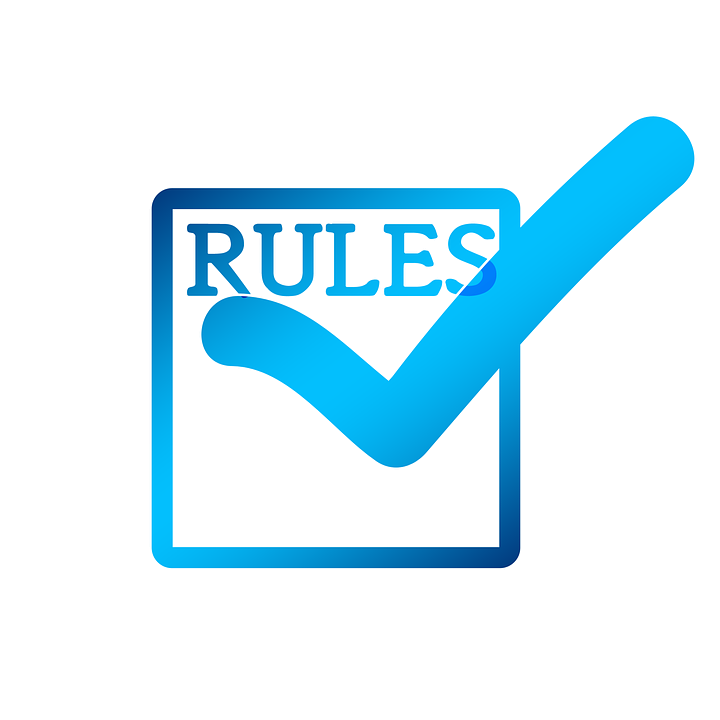 HOẠT ĐỘNG HÌNH THÀNH KIẾN THỨC
b) Chú ý: Kí hiệu:
+         là a không chia hết cho b nếu số dư trong phép chia a cho b khác 0.
+         là a chia hết cho b nếu số dư trong phép chia a cho b bằng 0.
Giới thiệu kí hiệu chia hết và không chia hết.
c) Áp dụng
HOẠT ĐỘNG HÌNH THÀNH KIẾN THỨC
Ví dụ 1: Số nào chia hết cho 8, số nào không chia hết cho 8 trong các số sau: 32, 26, 48, 0.
Giải
Do 32 = 8.4 nên
Do 26:8 = 3 dư 2 nên
Do 48 = 8.6 nên
Do 0 = 8.0 nên
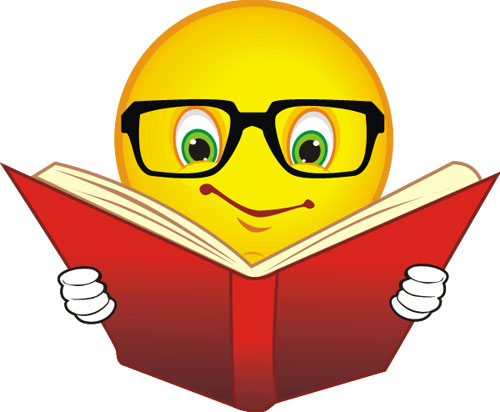 Hoạt động cá nhân
HOẠT ĐỘNG HÌNH THÀNH KIẾN THỨC
Ví dụ 2
a) Chỉ ra hai số là bội của 7
b) Chỉ ra hai số là ước của 12
Luyện tập 1: Viết ngày và tháng sinh của mình dưới dạng ngày m tháng n. Viết một ước của m và hai bội của n.
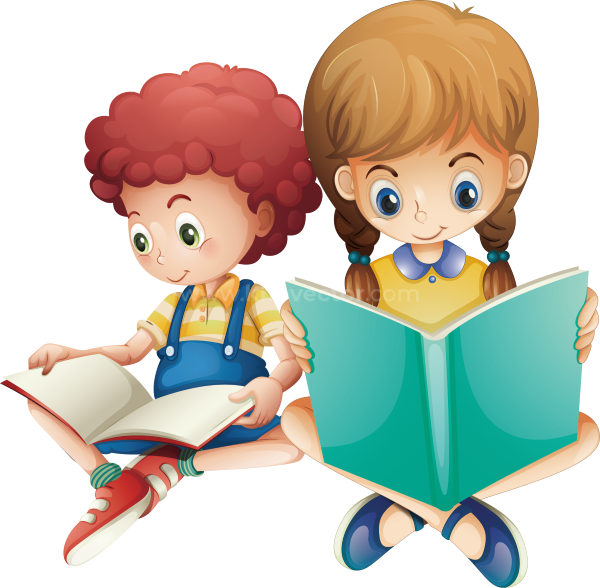 Hoạt động cặp đôi làm VD2 và LT1.
Từ ví dụ 2, nhấn mạnh điều kiện để a là bội của b và b là ước của a.
Điền từ “ước” và “bội” thích hợp vào chổ trống.
HOẠT ĐỘNG HÌNH THÀNH KIẾN THỨC
Chú ý: Với a là số tự nhiên khác 0 thì:
a là..……của a;
ước
bội
a là ……của a;
bội
0 là ……của a;
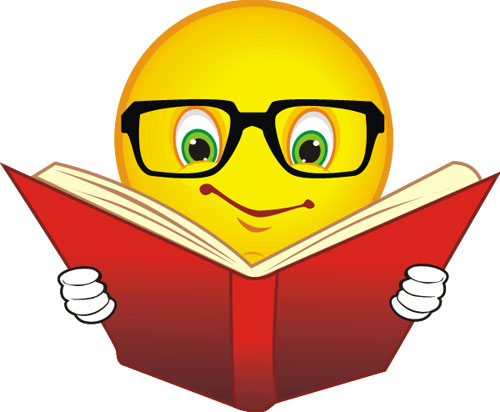 1 là .……của a.
ước
Hoạt động cá nhân
HOẠT ĐỘNG LUYỆN TẬP
Bài tập 1: Chỉ ra bốn bội của số m, biết: m = 15
Bài tập 2: Tìm tất cả các ước của n, biết: n = 13
Giải
1) Bốn bội của 15 là: 0; 15; 30; 45
2) Các ước của 13 là: 1; 13
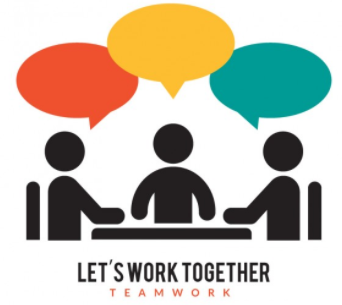 Chia lớp thành 4 nhóm: 2 nhóm làm bài tập 1; 2 nhóm làm bài tập 2
Chọn 1 nhóm trình bày BT1, 1 nhóm trình bày BT2
HS lên bảng trình bày, nhận xét chéo.
2. Cách tìm bội và ước của một số
HOẠT ĐỘNG HÌNH THÀNH KIẾN THỨC
a) Cách tìm bội của một số
Hoạt động 2
+ Thực hiện các phép tính: 9.0; 9.1; 9.2; 9.3; 9.4; 9.5; 9.6
+ Hãy chỉ ra 7 bội của 9.
Giải
9 . 4 = 36
9 . 5 = 45
9 . 6 = 54
9 . 0 = 0
9 . 1 = 9
9 . 2 = 18
9 . 3 = 24
+ Bảy bội của 9 là: 0; 9; 18; 24; 36; 45; 54
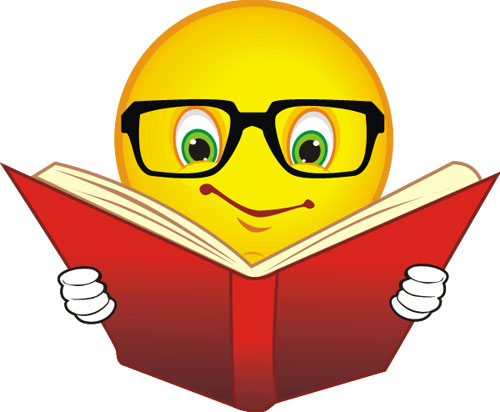 Hoạt động cá nhân
HS đúng tại chỗ trình bày kết quả
Lắng nghe, nhận xét
HOẠT ĐỘNG HÌNH THÀNH KIẾN THỨC
Từ Hoạt động 2, lớp thảo luận cách tìm bội của số tự nhiên n (khác 0)?
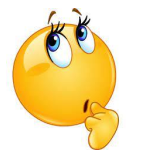 - Giới thiệu quy tắc tìm bội của một số.
- Học sinh đọc quy tắc trong SGK.
HOẠT ĐỘNG HÌNH THÀNH KIẾN THỨC
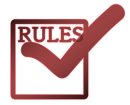 Quy tắc: Để tìm các bội của n (       ) ta có thể lần lượt nhân n với 0, 1, 2, 3, … Khi đó, các kết quả nhận được đều là bội của  n.
HOẠT ĐỘNG HÌNH THÀNH KIẾN THỨC
Ví dụ 3: Hãy tìm 8 bội của 6.
Giải
Tám bội của 6 là: 0, 6, 12, 18, 24, 30, 36, 42.
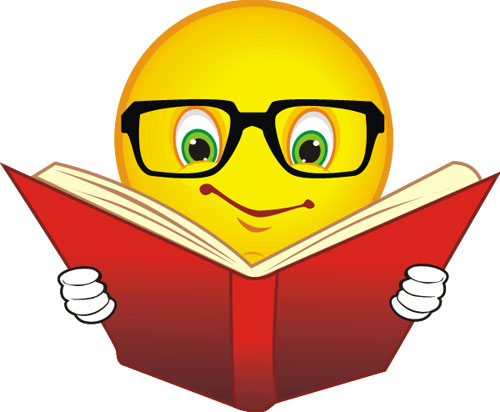 Hoạt động cá nhân
HS đúng tại chỗ trình bày kết quả
Lắng nghe, nhận xét
HOẠT ĐỘNG HÌNH THÀNH KIẾN THỨC
Luyện tập 2: 
 Viết các bội nhỏ hơn 30 của 8.
 Viết các bội có hai chữ số của 11.
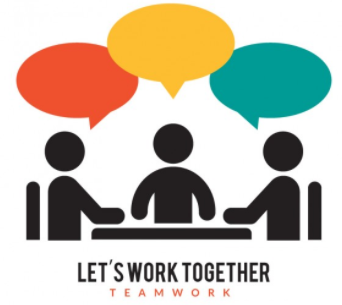 Giải
a) Các bội nhỏ hơn 30 của 8 là: 0, 8, 16, 24
b) Các bội có hai chữ số của 11 là: 11, 22, 33, 44, 55, 66, 77, 88, 99.
Lớp chia làm 4 nhóm
4 nhóm treo bảng nhóm trình bày kết quả
Cả lớp quan sát, lắng nghe, nhận xét
HOẠT ĐỘNG HÌNH THÀNH KIẾN THỨC
b) Cách tìm ước của một số
Hoạt động 3
a) Tìm số thích hợp ở
8
1
3
4
2
1
1
1
2
2
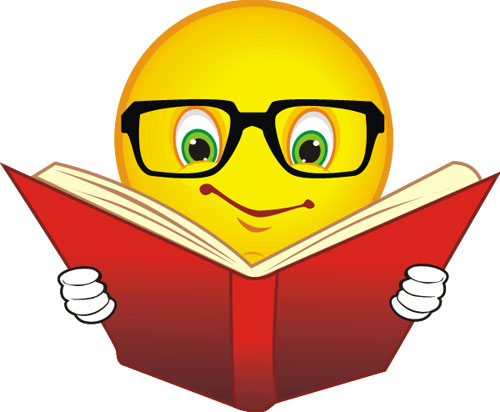 2
1
b) Hãy chỉ ra các ước của 8.
Các ước của 8 là: 1, 2, 4, 8
Hoạt động cá nhân
HS đúng tại chỗ trình bày kết quả
Lắng nghe, nhận xét
HOẠT ĐỘNG HÌNH THÀNH KIẾN THỨC
Từ Hoạt động 3, lớp thảo luận cách tìm ước của số tự nhiên n (lớn hơn 1)?
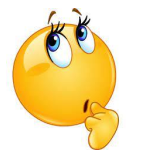 - Giới thiệu quy tắc tìm ước của một số.
- Học sinh đọc quy tắc trong SGK.
HOẠT ĐỘNG HÌNH THÀNH KIẾN THỨC
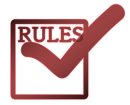 * Quy tắc: Để tìm các ước của số tự nhiên n lớn hơn 1 ta có thể lần lượt chia n cho các số tự nhiên từ 1 đến n. Khi đó, các phép chia hết cho ta số chia là ước của n.
HOẠT ĐỘNG HÌNH THÀNH KIẾN THỨC
Ví dụ 4: Tìm các ước của 10
Giải
Các ước của 10 là: 1, 2, 5 và 10
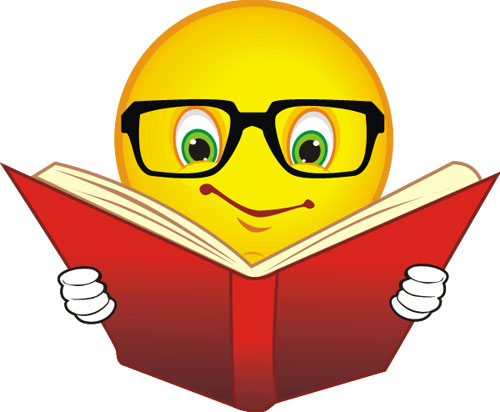 Hoạt động cá nhân
HS đúng tại chỗ trình bày kết quả
Lắng nghe, nhận xét
HOẠT ĐỘNG LUYỆN TẬP
Luyện tập 3: Tìm các ước của 25.
Giải
Các ước của 25 là: 1, 5 và 25
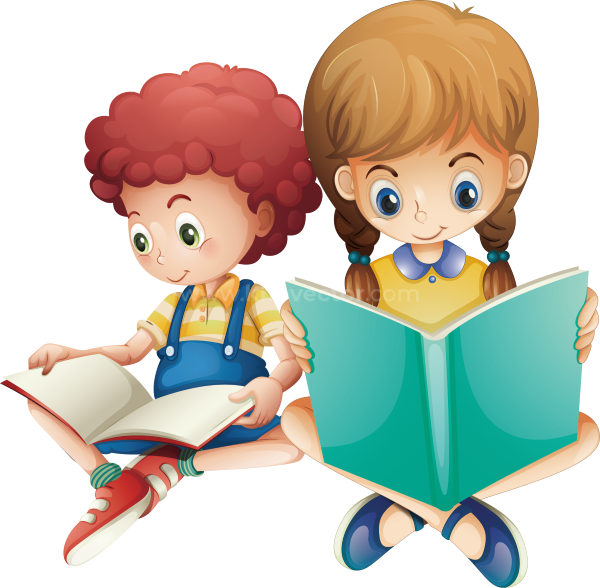 Hoạt động cặp đôi
Chọn đại diện 2 cặp làm nhanh nhất trình bày kết quả
Quan sát, lắng nghe, nhận xét
HOẠT ĐỘNG VẬN DỤNG
Bài tập
a) Tìm số tự nhiên x, biết x là bội của 7 và 18 < x < 30
b) Tìm số tự nhiên x, biết x là ước của 18 và 4 < x < 15
Giải
a) Các bội của 7 là: 0, 7, 14, 21, 28, 35,…
     Vậy số tự nhiên x là: 21 hoặc 28
b) Các ước của 18 là: 1, 2, 3, 6, 9, 18
     Vậy số tự nhiên x là: 6 hoặc 9
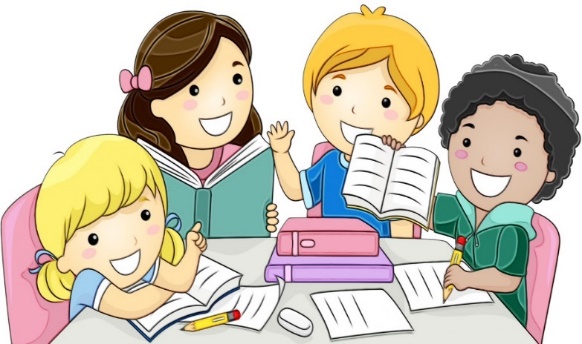 Chia lớp thành 4 nhóm: 2 nhóm làm câu a; 2 nhóm làm câu b
Chọn 1 nhóm trình bày câu a; 1 nhóm trình bày câu b
HS lên bảng trình bày, nhận xét chéo.
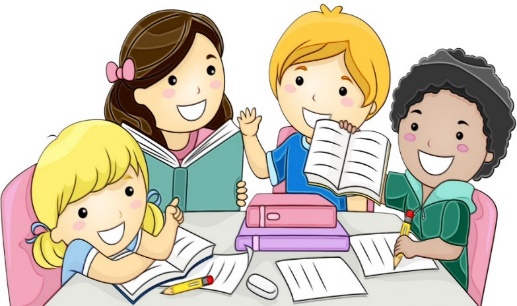 HOẠT ĐỘNG VẬN DỤNG
TRÒ CHƠI HÁI TÁO
Lớp chia thành 2 nhóm, các nhóm quan sát mỗi số trên mỗi trái táo.
Chọn trái táo có số là bội của 9 hoặc là ước của 45.
Thời gian hoàn thành trong 60 giây. 
Bảng phụ cho hai nhóm được treo lên bảng. Hai nhóm cử từng thành viên ghi một con số với bội của 9, ước của 45.
HOẠT ĐỘNG VẬN DỤNG
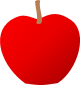 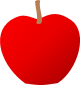 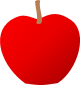 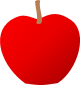 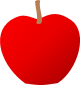 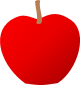 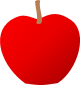 108
2
3
1
99
5
216
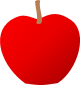 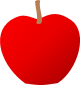 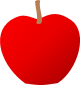 9
287
135
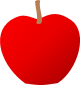 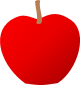 12
15
còn lại ...
Bắt đầu
Hết giờ
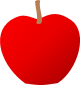 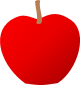 16
46
:
00
59
58
57
56
55
54
53
52
51
50
49
48
47
46
45
44
43
42
41
40
39
38
37
36
35
34
33
32
31
30
29
28
27
26
25
24
23
22
21
20
19
18
17
16
15
14
13
12
11
10
09
08
07
06
05
04
03
02
01
1
0
00
0
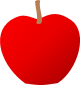 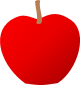 78
67
Các số là bội của 9
Các số là ước của 45
HƯỚNG DẪN TỰ HỌC Ở NHÀ
- Đọc lại toàn bộ nội dung bài đã học.
- Học thuộc: khái niệm quy tắc tìm bội và ước của một số.
- Làm bài tập 3; 4 SGK trang 34.
- Bài tập bổ sung : Tìm số tự nhiên x biết :
     a) x – 1 là ước của 12		b) x – 5 là bội của 6 và x < 40
- Đọc nội dung phần còn lại của bài, tiết sau học tiếp